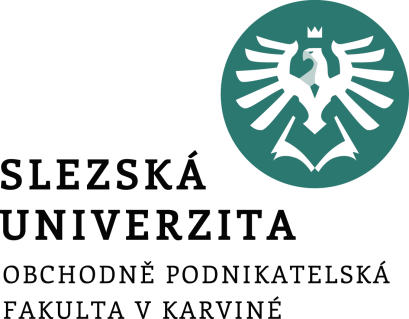 Finanční a pojistná matematikaSložené úročení
FIU/BPFPM
Ing. Roman Hlawiczka, Ph.D.
Katedra financí a účetnictví
Složené úročení
Složené úročení je typ úročení, které se využívá při uložení kapitálu na dobu delší než jedno úrokové období.
Úroky se připisují k jistině a spolu s ní se dále úročí.

Z matematického hlediska:
Jednoduché úročení je aritmetická řada (úroky se počítají z téhož základu)
Složené úročení je geometrická řada (úroky se připisují k původnímu kapitálu a v následujícím období se opět úročí)
Složené úročení polhůtní
[Speaker Notes: V příklade, pokud není uvedeno jinak, předpokládáme:
d = 0 (neuvažujeme srážkovou daň)
m = 1 (uvažujeme roční připisování úroků)]
Řešený příklad 1
Na účet úročený 3 % p.a. dnes vložíte 10 000 Kč. Jakou sumou budete disponovat  za tři roky?
Řešený příklad 1
Na účet úročený 3 % p.a. dnes vložíte 10 000 Kč. Jakou sumou budete disponovat  za tři roky?





Za tři roky budeme disponovat částkou 10 927,27 Kč
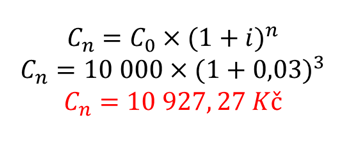 Efektivní úroková míra
Področní složené úročení
[Speaker Notes: V příklade, pokud není uvedeno jinak, předpokládáme:
d = 0 (neuvažujeme srážkovou daň)
m = 1 (uvažujeme roční připisování úroků)]
Řešený příklad 2
Jakou úrokovou sazbou by musel být úročen běžný účet v bance A s připisováním úroků jednou za rok, aby se vyrovnal běžnému účtu v bance B s měsíčním připisováním úroků a úrokovou sazbou 12 % p.a.?
Složené úročení
Řešený příklad 2
Jakou úrokovou sazbou by musel být úročen běžný účet v bance A s připisováním úroků jednou za rok, aby se vyrovnal běžnému účtu v bance B s měsíčním připisováním úroků a úrokovou sazbou 12 % p.a.?





Běžný účet v bance A by musel být úročen úrokovou sazbou ve výši 12,68 % p.a.
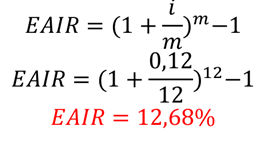 Složené úročení
1. Dnes jsme si do banky na nově otevřený účet uložili částku 110 000 Kč. Kolik Kč budeme mít za 4 roky při složeném úročení polhůtním,  úroková sazba činí 2,4 % p.a. s ročním úročením?
2. Uložili jsme částku 110 000 Kč. Jak vysoký bude kapitál za 4 roky při složeném úročení polhůtním, jestliže úroková sazba činí 2,4 % p.a. se čtvrtletním úročením?
3. Za 5 let máme zaplatit částku 5 000 Kč. Když budeme chtít vyrovnat dlužnou částku dnes, jakou částku zaplatíme při úrokové sazbě 5 % p.a.?
4. Za 7 let máme zaplatit částku 9 000 Kč. Počítáme s tím, že dlužnou částku můžeme zaplatit částečně i během dané doby. Zaplatíme tedy 3 000 Kč za rok, 2 500 Kč za 2 roky, 500 Kč za 3 roky a zbytek na konci 7. roku. Kolik bude činit tento zbytek při úrokové sazbě 7 % p.a. s ročním úročením?
5. Na dvouletý terminovaný vklad u České spořitelny jste uložili 10 000 Kč. Úroky jsou připisovány pololetně. Kolik si budete moci vybrat za dva roky, pokud úroková sazba na tento vklad je 4 % a daň z úroků je 15 %?
6. Při jaké úrokové sazbě se čtvrtletním připisování úroků se nám za dobu 5 let zúročí částka 50 000 EUR na 70 000 EUR?
7. Při jaké úrokové sazbě se zdvojnásobí uložený kapitál za 5 let při ročním připisování úroků?
8. Podnikatel dluží bance 200 000 Kč splatných za rok a 300 000 Kč splatných za 2 roky. Disponuje dostatečným obnosem, který není schopen lépe investovat, proto okamžitě vyrovná dluh. Kolik zaplatí, jestliže banka účtuje 15 % úrokovou sazbu s půlročním úročením a dovoluje předčasně splácet bez sankcí?
9. Jakou roční míru výnosu dosáhne klient, jestliže uložil na počátku roku částku 100 000 Kč na šestiměsíční terminovaný vklad při úrokové sazbě 10 % p.a. a v polovině roku kapitál včetně vyplacených úroků znovu okamžitě uložil na šestiměsíční terminovaný vklad při úrokové sazbě 12 % p.a.?
Úroky z vkladů nejsou daněny.
Úroky z vkladů podléhají srážkové dani 15 %.
10. Osoba si půjčila 50 000 Kč. Dluh má splatit formou dvou stejných splátek za rok a za dva roky. Jaká je velikost splátek při úrokové sazbě 6 % p.a. a ročním připisováním úroků?
11. Vklad ve výši 2 000 000 Kč vzrostl za dva roky na částku 2 290 000 Kč po zdanění. Úroky byly připisovány jednou ročně, ponechány na účtu a dále spolu se vkladem úročeny. Srážková daň byla ve výši 15 %. Jakou sazbou je vklad úročen?
12. Uložená částka 90 000 Kč se za 2 roky zhodnotila na částku 100 000 Kč. Jakou nám banka stanovila roční úrokovou sazbu, jestliže byla srážena při připisování daň z úroků ve výši 15 % a předpokládáme pololetní připisování úroků?
Samostatný příklad
Vdovec odkázal 5 milionů Kč synovi, dceři a dvěma synovcům. V plnoletosti syn a dcera dostanou stejný podíl, synovci půl podílu. Kolik dostanou, pokud synovi je 15 let, dceři 12 a synovcům je 16 a 19 let? Účet je úročený úrokovou sazbou 6 % p.a. s pololetním úročením.
Děkuji za pozornost a přeji pěkný den 